Cllr David Darkin
CYNGOR DRÊF
LLANELLI
Leader
Llanelli Town Council
TOWN COUNCIL
A Cooperative Council's Manifesto for The General Election
2 November 2023
www.llanellitowncouncil.gov.uk
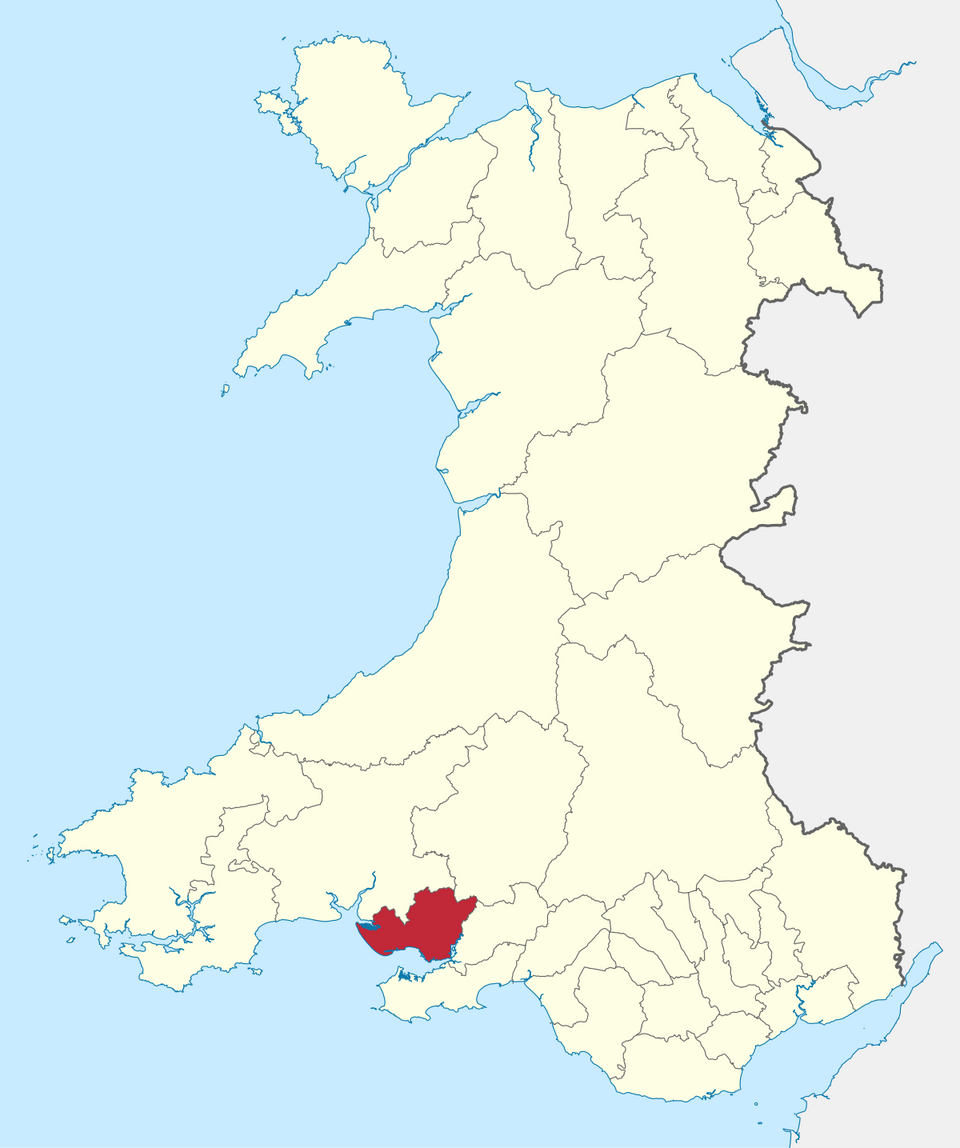 #CoopDifferences
CYNGOR DRÊF
LLANELLI
TOWN COUNCIL
Llanelli
26,225
£1.5m
#CoopDifference
Values
self-help
self-responsibility
democracy
equality
equity
solidarity
#CoopDifferences
Deddf Llesiant Cenedlaethau'r Dyfodol (Cymru) 2015)
Well-being of Future Generations (Wales) Act 2015
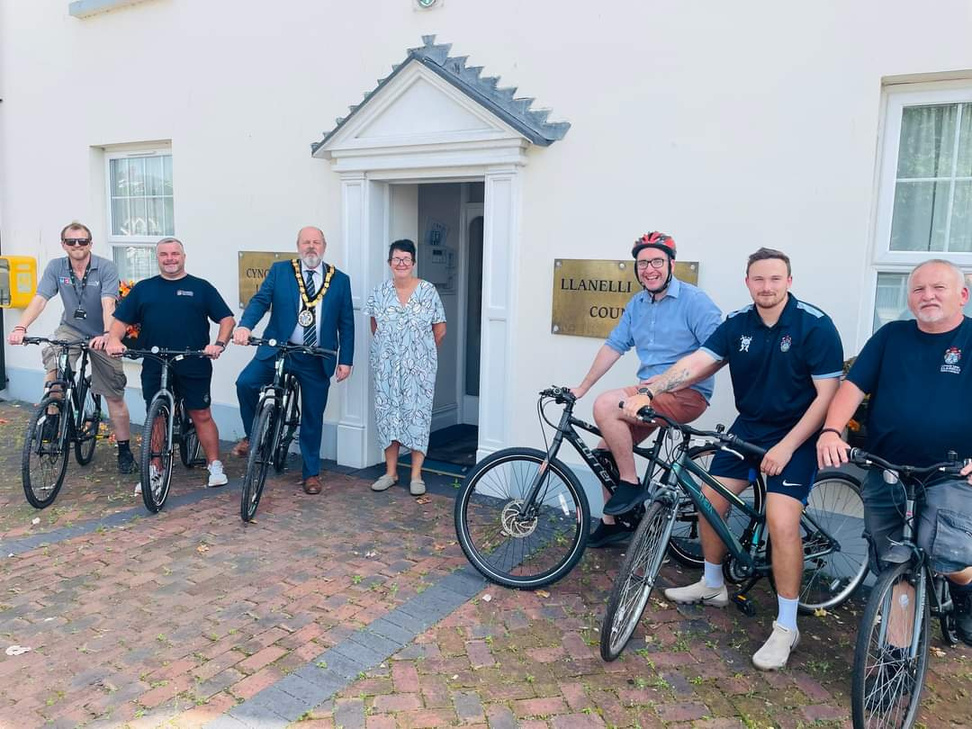 #CoopDifference
Delivery In Partnership
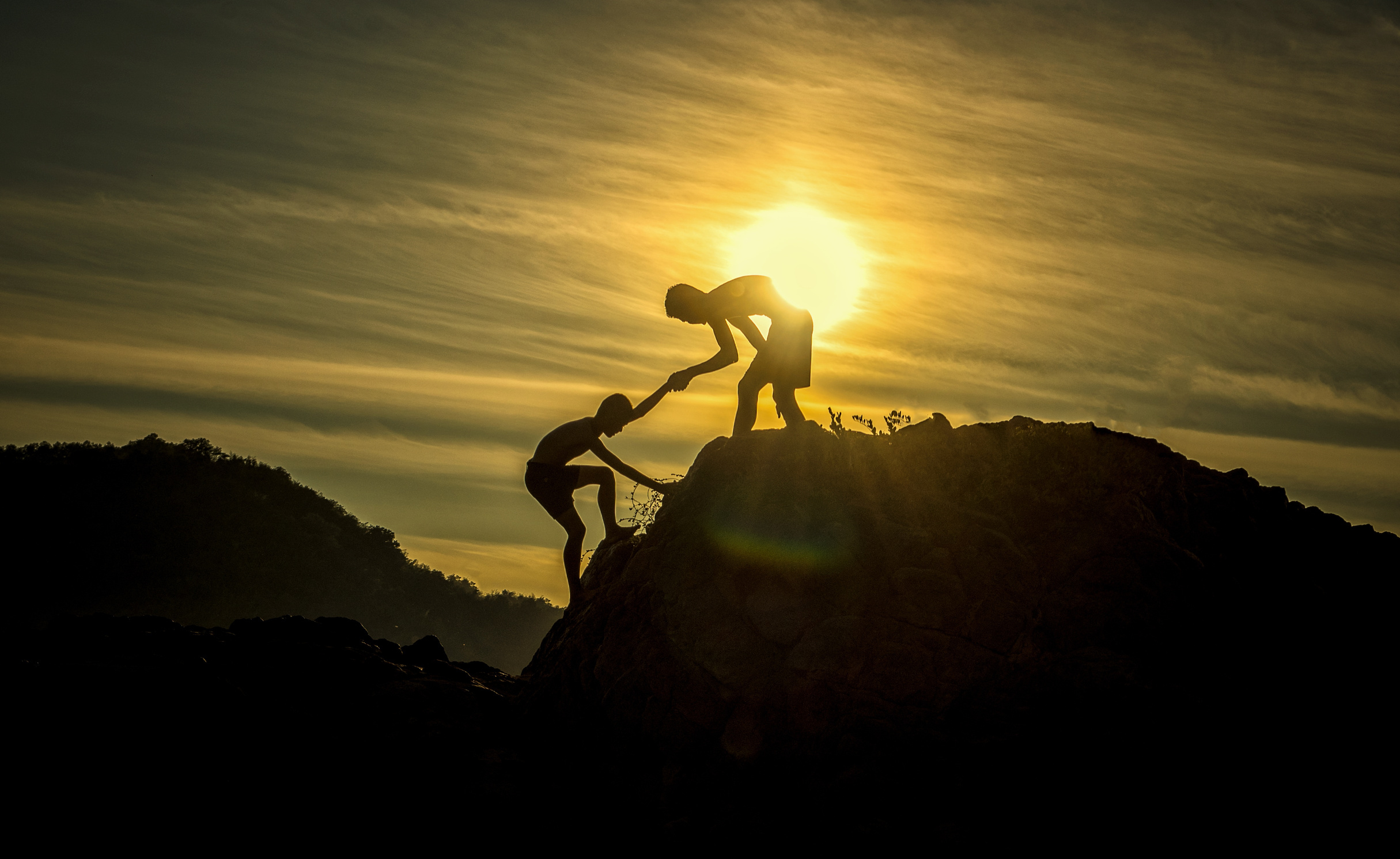 A Cooperative Council's Manifesto for The General Election
#coopdifference